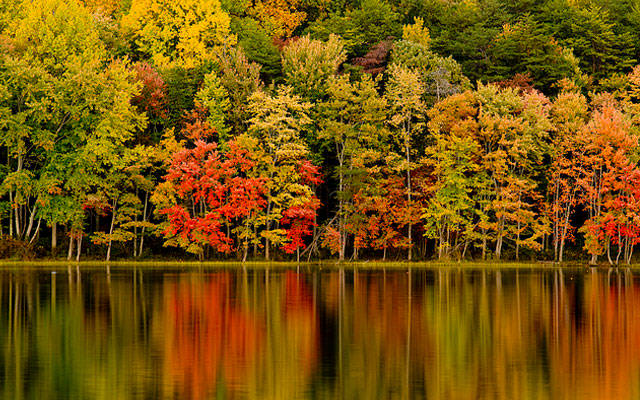 МКОУ Чухломская средняя общеобразовательная школа им.А.А.Яковлева
Экологический проект:
 «Народные приметы:
 верить или нет?»




2014 год
[Speaker Notes: Наш класс в период с осени и до весны работал над экологическим  проектом : «Народные приметы : верить или нет»]
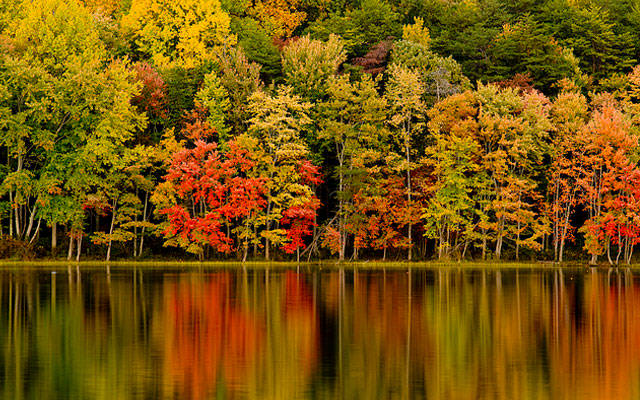 Цель проекта:
 Определить, совпадают ли предсказания примет с погодой в действительности

Задачи проекта:
-Изучить народные приметы, предсказывающие зимнюю погоду;
-Наблюдать и фиксировать погоду в дневнике наблюдений;
-Ознакомиться с современными технологиями записи и предсказания погоды;
-Проанализировать полученные результаты. Сделать вывод.
[Speaker Notes: Мы ставили перед собой цель – определить , совпадают ли предсказания примет с погодой в действительности.
Перед нами стояли задачи:
- Изучить народные приметы, предсказывающие зимнюю погоду;
Наблюдать и фиксировать погоду в дневнике наблюдений
- Ознакомиться с современными технологиями   записи и предсказания погоды
- Проанализировать ролученные результаты. Сделать вывод.]
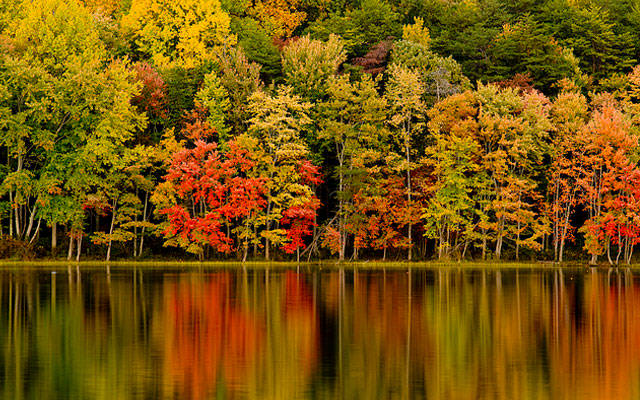 Этапы реализации проекта 
«Народные приметы: верить или нет?»
[Speaker Notes: Наш проект состоял из 5 этапов
1. Поиск народных примет из разных источников
2Наблюдение и фиксирование осенних примет 
 3. Ведение дневника наблюдений в природе
4. Выезд на метеостанцию
5. Анализ накопленных материалов]
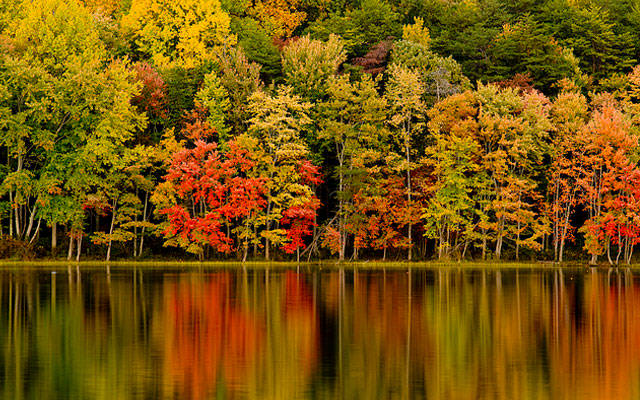 Поиск народных примет
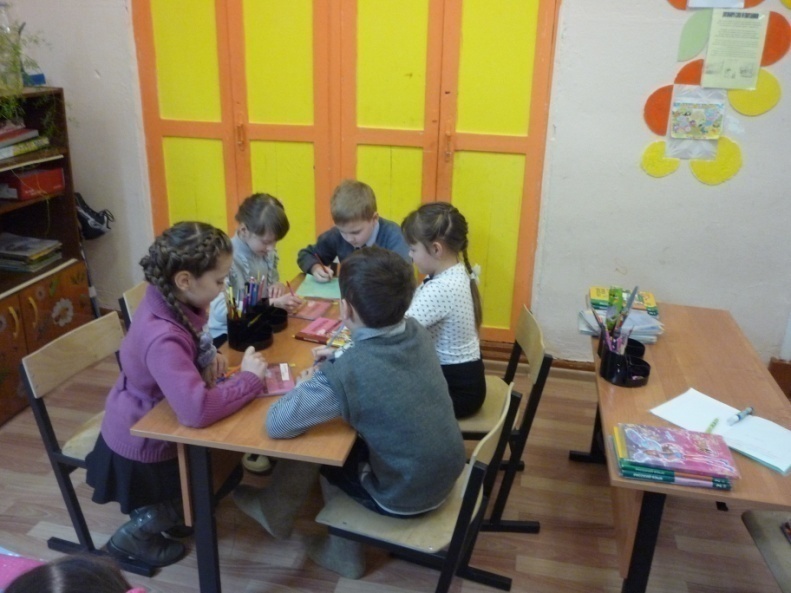 Наблюдение и фиксирование природных явлений,
создание банка фотоматериалов
[Speaker Notes: На этом слайде видно, как мы ищем народные приметы и создаём банк фотоматериалов. Мы узнали такие приметы:
Появление комаров поздней осенью - _ к мягкой зиме.
Если осенью лист с берёзы и дуба опадает не чисто – жди суровой зимы.
Осенью птицы летят высоко- _ зима будет тёплая.]
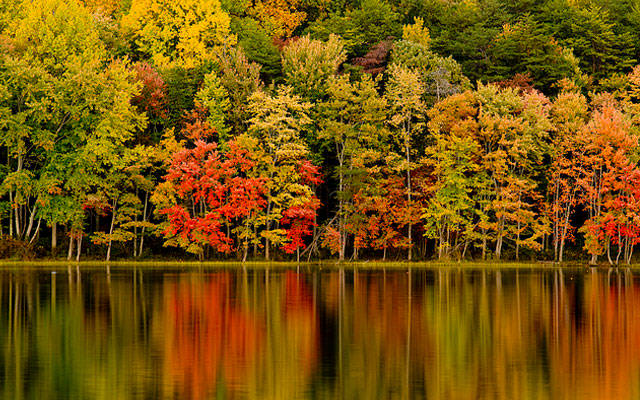 Ведение дневника наблюдений
Анализ наблюдений
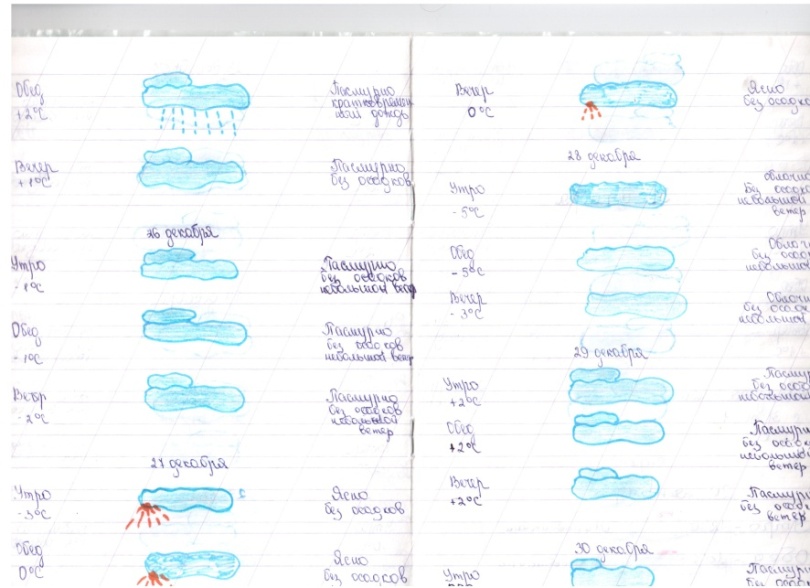 Выезд на метеостанцию с.Тимофеевское
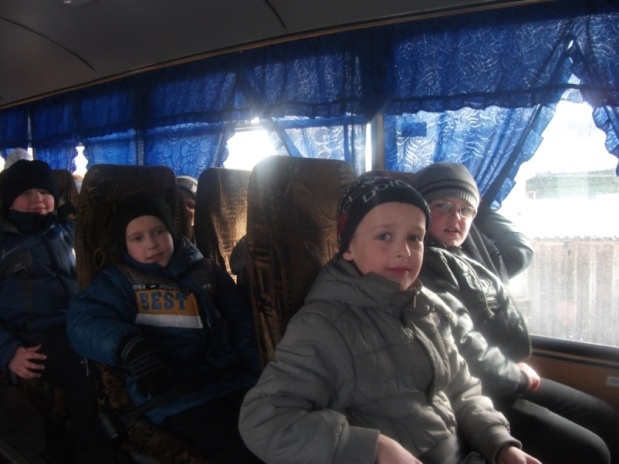 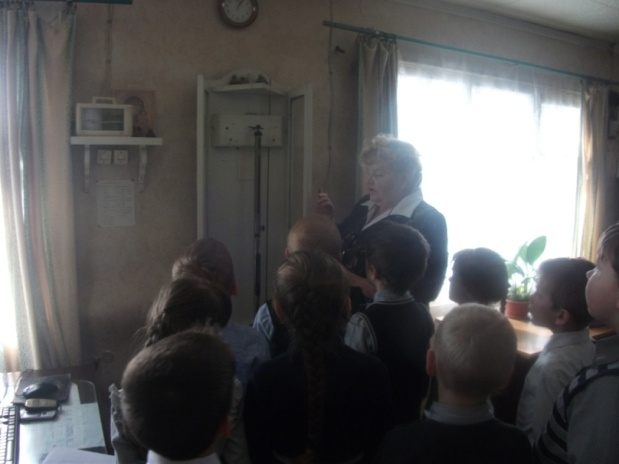 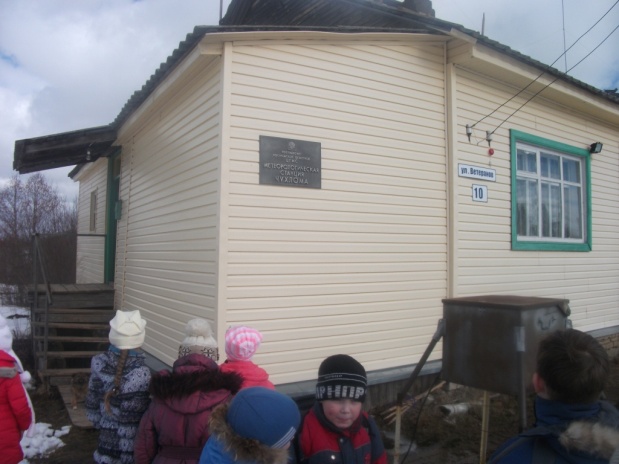 [Speaker Notes: На этом слайде показано, как мы вели дневник наблюдений и затем проанализировав свои записи, мы увидели, что за 3 зимних месяца28 дней было тёплых, 51день- от 0 до -15, 11дней – морозных.
Очень интересным и запоминающимся оказался для нас выезд на метеостанцию, где мы познакомились с современным оборудованием  записи погоды]
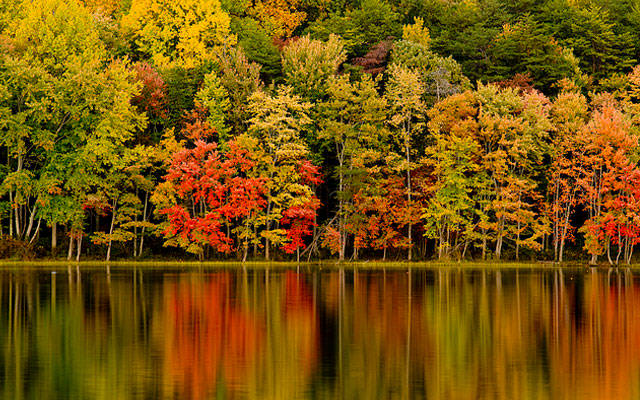 Анализ накопленных материалов. Вывод.

 «Народные приметы: верить или нет?»
Осенние явления: 
Появление комаров поздней осенью – к мягкой зиме.
Осенью птицы летят высоко – зима будет тёплая.
 Осиновые листья ложатся лицом вверх – по примете к холодной зиме, если изнанкой к верху – зима тёплая будет.

Эти и другие приметы указали, что зима будет мягкой, теплой и малоснежной. По нашему дневнику наблюдений и фиксированию погоды на метеостанции вывод подтвердился.

Итог проекта: народным приметам можно верить

Видеофильм «Приметы осени»
[Speaker Notes: Приметы, которые мы изучили, указали, что зима будет мягкой, тёплой и малоснежной. По нашему дневнику наблюдений и фиксированию погоды на метеостанции вывод подтвердился.
Итог нашего проекта: народным приметам можно верить
В заключении выступления мы представляем вам наш видеофильм –народные приметы.]
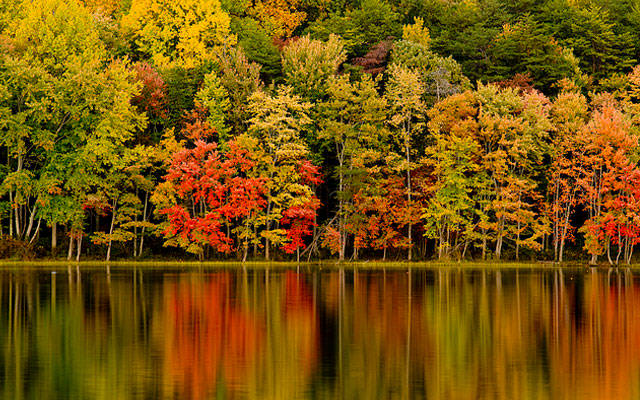 Спасибо за внимание!